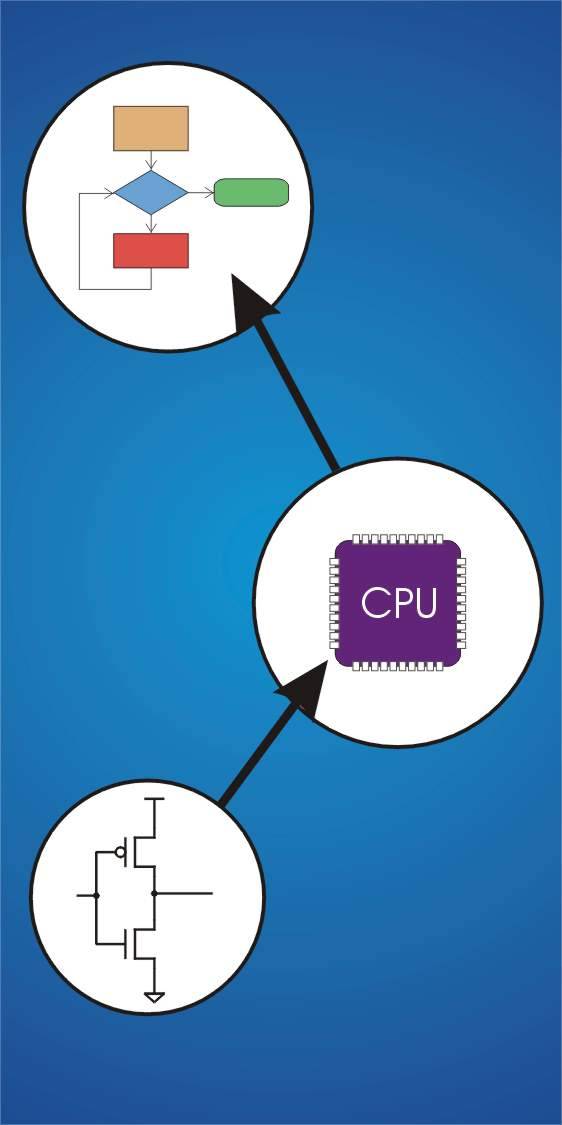 Midterm 1Review
CS270 - Spring Semester 2019
1
General
Bring student ID card
Must have it to check into lab
Seating
Randomized seating chart
Front rows
Check when you enter the room
Exam
No time limit, 100 points
NO notes, calculators, or other aides
Put your smartwatch / phone in your pocket!
MR1-2
Tmul
Tadd
a,b
ab
a,b
a+b
Turing machine that multiplies
Turing machine that adds
Turing Machine
Mathematical model of a device that can performany computation – Alan Turing (1937)
ability to read/write symbols on an infinite “tape”
state transitions, based on current state and symbol

Every computation can be performed by some Turing machine.  (Turing’s thesis)
For more info about Turing machines, see
http://www.wikipedia.org/wiki/Turing_machine/
For more about Alan Turing, see
http://www.turing.org.uk/turing/
1-3
U
Tadd, Tmul
a,b,c
c(a+b)
Universal Turing Machine
Universal Turing Machine
A machine that can implement all Turing machines-- this is also a Turing machine!
inputs:  data, plus a description of computation (other TMs)
U is programmable – so is a computer!
instructions are part of the input data
a computer can emulate a Universal Turing Machine
A computer is a universal computing device.
1-4
Introduction toProgramming in C
Compilation vs. Interpretation
Different ways of translating high-level language
Interpretation
interpreter = program that executes program statements
generally one line/command at a time
limited processing
easy to debug, make changes, view intermediate results
languages: BASIC, LISP, Perl, Java, Matlab, C-shell
Compilation
translates statements into machine language
does not execute, but creates executable program
performs optimization over multiple statements
change requires recompilation
can be harder to debug, since executed code may be different
languages: C, C++, Fortran, Pascal
11-6
Compiling a C Program
Entire mechanism is usually called the “compiler”
Preprocessor
macro substitution
conditional compilation
“source-level” transformations
output is still C
Compiler
generates object file
machine instructions
Linker
combine object files(including libraries)into executable image
11-7
Bits, Data Types,and Operations
How do we represent data in a computer?
At the lowest level, a computer is an electronic machine.
works by controlling the flow of electrons

Easy to recognize two conditions:
presence of a voltage – we’ll call this state “1”
absence of a voltage – we’ll call this state “0”

Could base state on value of voltage, but control and detection circuits more complex.
compare turning on a light switch tomeasuring or regulating voltage
2-9
What kinds of data do we need to represent?
Numbers – signed, unsigned, integers, floating point,complex, rational, irrational, …
Logical – true, false
Text – characters, strings, …
Instructions (binary) – LC-3, x-86 ..
Images – jpeg, gif, bmp, png ...
Sound – mp3, wav..
…

Data type: 
representation and operations within the computer
We’ll start with numbers…
2-10
329
101
102
22
101
21
100
20
Unsigned Integers
Non-positional notation
could represent a number (“5”) with a string of ones (“11111”)
problems?


Weighted positional notation
like decimal numbers: “329”
“3” is worth 300, because of its position, while “9” is only worth 9
most
significant
least
significant
3x100 + 2x10 + 9x1 = 329
1x4 + 0x2 + 1x1 = 5
2-11
Unsigned Binary Arithmetic
Base-2 addition – just like base-10!
add from right to left, propagating carry
carry
10010		10010		1111
	+	1001 	+	1011	+	1
		11011		11101		10000

				10111
			+	111
Subtraction, multiplication, division,…
2-12
Signed Integers
With n bits, we have 2n distinct values.
assign about half to positive integers (1 through 2n-1)and about half to negative (- 2n-1 through -1)
that leaves two values: one for 0, and one extra
Positive integers
just like unsigned – zero in most significant (MS) bit00101 = 5
Negative integers: formats
sign-magnitude – set MS bit to show negative, other bits are the same as unsigned 10101 = -5  
one’s complement – flip every bit to represent negative11010 = -5
in either case, MS bit indicates sign: 0=positive, 1=negative
2-13
Two’s Complement Representation
If number is positive or zero,
normal binary representation, zeroes in upper bit(s)
If number is negative,
start with positive number
flip every bit (i.e., take the one’s complement)
then add one
00101	(5)		01001	(9)
		11010	(1’s comp)			(1’s comp)
	+	1		+	1	
		11011	(-5)			(-9)
2-14
Converting Binary (2’s C) to Decimal
If leading bit is one, take two’s complement to get a positive number.
Add powers of 2 that have “1” in thecorresponding bit positions.
If original number was negative,add a minus sign.
X 	= 	01101000two
		=	26+25+23 = 64+32+8
		=	104ten
Assuming 8-bit 2’s complement numbers.
2-15
Sign Extension
To add two numbers, we must represent themwith the same number of bits.
If we just pad with zeroes on the left:




Instead, replicate the MS bit -- the sign bit:
4-bit		8-bit
0100	(4)	00000100	(still 4)
1100	(-4)	00001100	(12, not -4)
4-bit		8-bit
0100	(4)	00000100	(still 4)
1100	(-4)	11111100	(still -4)
2-16
Overflow
If operands are too big, then sum cannot be represented as an n-bit 2’s comp number.




We have overflow if:
signs of both operands are the same, and
sign of sum is different.
Another test -- easy for hardware:
carry into MS bit does not equal carry out
01000	(8)		11000	(-8)
	+	01001	(9)	+	10111	(-9)
		10001	(-15)		01111	(+15)
2-17
Examples of Logical Operations
AND
useful for clearing bits
AND with zero = 0
AND with one = no change

OR
useful for setting bits
OR with zero = no change
OR with one = 1

NOT
unary operation -- one argument
flips every bit
11000101	
	AND	00001111	
		00000101
11000101	
	OR	00001111	
		11001111
NOT	11000101	
		00111010
2-18
Hexadecimal Notation
It is often convenient to write binary (base-2) numbersas hexadecimal (base-16) numbers instead.
fewer digits -- four bits per hex digit
less error prone -- easy  to corrupt long string of 1’s and 0’s
2-19
Floating Point Example
Single-precision IEEE floating point number:
	10111111010000000000000000000000


Sign is 1 – number is negative.
Exponent field is 01111110 = 126 (decimal).
Fraction is 0.100000000000… = 0.5 (decimal).

Value = -1.5 x 2(126-127) = -1.5 x 2-1 = -0.75.
sign
exponent
fraction
2-20
Variables andOperators
Data Types
C has three basic data types

int		integer (at least 16 bits)
double	floating point (at least 32 bits)
char		character (at least 8 bits)

Exact size can vary, depending on processor
int was supposed to be "natural" integer size;for LC-3, that's 16 bits 
int is 32 bits for most modern processors, double usually 64 bits
12-22
Scope: Global and Local
Where is the variable accessible?
Global: accessed anywhere in program
Local: only accessible in a particular region
Compiler infers scope from where variable is declared in the program
programmer doesn’t have to explicitly state
Variable is local to the block in which it is declared
block defined by open and closed braces { }
can access variable declared in any “containing” block
global variables are declared outside all blocks
CS270 - Fall Semester 2016
23
Arithmetic Operators
All associate left to right.
* / % have higher precedence than + -.
Full precedence chart on page 602 of textbook
CS270 - Fall Semester 2016
24
Bitwise Operators
Operate on variables bit-by-bit.
Like LC-3 AND and NOT instructions.
Shift operations are logical (not arithmetic).
Operate on values -- neither operand is changed.
25
Control Structures
Control Structures
Conditional
making a decision about which code to execute,based on evaluated expression
if
if-else
switch

Iteration
executing code multiple times,ending based on evaluated expression
while
for
do-while
13-27
Functions
Function
Smaller, simpler, subcomponent of program
Provides abstraction
hide low-level details
give high-level structure to program,easier to understand overall program flow
enables separable, independent development

C functions
zero or multiple arguments passed in
single result returned (optional)
return value is always a particular type

In other languages, called procedures, subroutines, ...
14-29
Functions in C
Declaration (also called prototype)
	     int Factorial(int n);




Function call -- used in expression
	     a = x + Factorial(f + g);
type ofreturn value
name offunction
types of allarguments
1. evaluate arguments
2, execute function
3. use return value in expression
14-30
Function Definition
State type, name, types of arguments
must match function declaration
give name to each argument (doesn't have to match declaration)

int Factorial(int n)
{
  int i;  int result = 1;  for (i = 1; i <= n; i++)    result *= i;  return result;
}
gives control back tocalling function and returns value
14-31
Why Declaration?
Since function definition also includesreturn and argument types, why is declaration needed?

 Use might be seen before definition.  Compiler needs to know return and arg types  and number of arguments.

 Definition might be in a different file, written by  a different programmer.
include a "header" file with function declarations only
compile separately, link together to make executable
14-32
Storing local variables for a function
For each function call
A stack-frame (“activation record”)  Is inserted (“pushed”) in the run-time stack
It holds 
local variables, 
arguments
values returned
If the function is recursive, for each iteration inserts a stack-frame.
When a function returns, the corresponding  stack-frame is removed (“popped”)
When a function returns, its local variables are gone.
14-33
Implementing Functions: Overview
Activation record
information about each function,including arguments and local variables
stored on run-time stack
Calling function
Called function
push new activation  recordcopy values into  argumentscall function
execute codeput result in  activation record
pop activation record  from stackreturn
get result from stack
14-34
Pointers and Arrays
Pointers and Arrays
We've seen examples of both of thesein our LC-3 programs; now we'll see them in C.

Pointer
Address of a variable in memory
Allows us to indirectly access variables
in other words, we can talk about its addressrather than its value
Array
A list of values arranged sequentially in memory
Example: a list of telephone numbers
Expression a[4] refers to the 5th element of the array a
16-36
Address vs. Value
Sometimes we want to deal with the addressof a memory location,rather than the value it contains.

Recall example from Chapter 6:adding a column of numbers.
R2 contains address of first location.
Read value, add to sum, andincrement R2 until all numbershave been processed.

R2 is a pointer -- it contains theaddress of data we’re interested in.
address
value
x3107
x3100
x2819
x3101
x3100
R2
x0110
x3102
x0310
x3103
x0100
x3104
x1110
x3105
x11B1
x3106
x0019
x3107
16-37
Another Need for Addresses
Consider the following function that's supposed toswap the values of its arguments.

void Swap(int firstVal, int secondVal){  int tempVal = firstVal;  firstVal = secondVal;  secondVal = tempVal;}
16-38
Pointers in C
C lets us talk about and manipulate pointersas variables and in expressions.

Declaration
	int *p;  /* p is a pointer to an int */
A pointer in C is always a pointer to a particular data type:int*, double*, char*, etc.

Operators
	*p  -- returns the value pointed to by p
	&z  -- returns the address of variable z
16-39
Example
int i;
int *ptr;

i = 4;
ptr = &i;
*ptr = *ptr + 1;
store the value 4 into the memory location
associated with i
store the address of i into the memory location associated with ptr
read the contents of memoryat the address stored in ptr
store the result into memory
at the address stored in ptr
16-40
Pointers as Arguments
Passing a pointer into a function allows the function to read/change memory outside its activation record.

void NewSwap(int *firstVal, int *secondVal){  int tempVal = *firstVal;  *firstVal = *secondVal;  *secondVal = tempVal;}
Arguments areinteger pointers.
Caller passes addressesof variables that it wantsfunction to change.
16-41
Array Syntax
Declaration
	type  variable[num_elements];




Array Reference
	variable[index];
all array elements
are of the same type
number of elements must beknown at compile-time
i-th element of array (starting with zero);
no limit checking at compile-time or run-time
16-42
Array as a Local Variable
Array elements are allocatedas part of the activation record.

		int grid[10];

First element (grid[0])is at lowest addressof allocated space.If grid is first variable allocated,then R5 will point to grid[9].
grid[0]
grid[1]
grid[2]
grid[3]
grid[4]
grid[5]
grid[6]
grid[7]
grid[8]
grid[9]
16-43
Pointer Arithmetic
Address calculations depend on size of elements
In our LC-3 code, we've been assuming one word per element.
e.g., to find 4th element, we add 4 to base address
It's ok, because we've only shown code for int and char,both of which take up one word.
If double, we'd have to add 8 to find address of 4th element.

C does size calculations under the covers,depending on size of item being pointed to:
	double x[10]; 
	double *y = x;	*(y + 3) = 13;
allocates 20 words (2 per element)
same as x[3] -- base address plus 6 (3*sizeof(double)
16-44
Data Structures-struct-dynamic memory allocation
Data Structures
A data structure is a particular organizationof data in memory.
We want to group related items together.
We want to organize these data bundles in a way that is convenient to program and efficient to execute.

An array is one kind of data structure.
In this chapter, we look at two more:
	struct – directly supported by C
	linked list – built from struct and dynamic allocation
19-46
Structures in C
A struct is a mechanism for grouping togetherrelated data items of different types.
Recall that an array groups items of a single type.

Example:We want to represent an airborne aircraft:
	char flightNum[7];	int altitude;	int longitude;	int latitude;	int heading;	double airSpeed;

We can use a struct to group these data together for each plane.
19-47
Defining a Struct
We first need to define a new type for the compilerand tell it what our struct looks like.
struct flightType {	char flightNum[7];  /* max 6 characters */	int altitude;       /* in meters */ 	int longitude;      /* in tenths of degrees */	int latitude;       /* in tenths of degrees */	int heading;        /* in tenths of degrees */  double airSpeed;    /* in km/hr */
};

This tells the compiler how big our struct is andhow the different data items (“members”) are laid out in memory.
But it does not allocate any memory.
19-48
Defining and Declaring at Once
You can both define and declare a struct at the same time.
struct flightType {  char flightNum[7];  /* max 6 characters */  int altitude;       /* in meters */  int longitude;      /* in tenths of degrees */  int latitude;       /* in tenths of degrees */  int heading;        /* in tenths of degrees */  double airSpeed;    /* in km/hr */
} maverick;

And you can use the flightType name to declare other structs.
struct flightType iceMan;
19-49
typedef
C provides a way to define a data typeby giving a new name to a predefined type.
Syntax:
   typedef <type> <name>;
Examples:
   typedef int Color;
   typedef struct flightType Flight;
   typedef struct ab_type {     int a;     double b;   } ABGroup;
19-50
Using typedef
This gives us a way to make code more readableby giving application-specific names to types.

   Color pixels[500];
   Flight plane1, plane2;

Typical practice:
Put typedef’s into a header file, and use type names inmain program.  If the definition of Color/Flightchanges, you might not need to change the code in yourmain program file.
19-51
Array of Structs
Can declare an array of structs:
  Flight planes[100];

Each array element is a struct (7 words, in this case).
To access member of a particular element:
  planes[34].altitude = 10000;

Because the [] and . operators are at the same precedence,and both associate left-to-right, this is the same as:
  (planes[34]).altitude = 10000;
19-52
Pointer to Struct
We can declare and create a pointer to a struct:
  Flight *planePtr;  planePtr = &planes[34];
To access a member of the struct addressed by dayPtr:
  (*planePtr).altitude = 10000;
Because the . operator has higher precedence than *,this is NOT the same as:
  *planePtr.altitude = 10000;

C provides special syntax for accessing a struct memberthrough a pointer:
  planePtr->altitude = 10000;
19-53
Passing Structs as Arguments
Unlike an array, a struct is always passed by valueinto a function.
This means the struct members are copied tothe function’s activation record, and changes inside the functionare not reflected in the calling routine’s copy.
Most of the time, you’ll want to pass a pointer to  a struct.

int Collide(Flight *planeA, Flight *planeB){  if (planeA->altitude == planeB->altitude) {     ...  }  else    return 0;}
19-54
Dynamic Allocation
Suppose we want our weather program to handle a variable number of planes – as many as the user wantsto enter.
We can’t allocate an array, because we don’t know themaximum number of planes that might be required.
Even if we do know the maximum number,it might be wasteful to allocate that much memorybecause most of the time only a few planes’ worth of data is needed.

Solution:Allocate storage for data dynamically, as needed.
19-55
malloc
The Standard C Library provides a function forallocating memory at run-time: malloc.

   void *malloc(int numBytes);

It returns a generic pointer (void*) to a contiguousregion of memory of the requested size (in bytes).
The bytes are allocated from a region in memorycalled the heap.  
The run-time system keeps track of chunks of memory from the heap that have been allocated.
19-56
Example
int airbornePlanes;Flight *planes;printf(“How many planes are in the air?”);scanf(“%d”, &airbornePlanes);planes =   (Flight*) malloc(sizeof(Flight) * airbornePlanes);if (planes == NULL) {  printf(“Error in allocating the data array.\n”);  ...}planes[0].altitude = ...
If allocation fails,malloc returns NULL.
Note: Can use array notationor pointer notation.
19-57
Free and Calloc
Once the data is no longer needed,it should be released back into the heap for later use.

This is done using the free function,passing it the same address that was returned by malloc.
   void free(void*);
If allocated data is not freed, the program might run out ofheap memory and be unable to continue.

Sometimes we prefer to initialize allocated memory to
zeros, calloc function does this:
	void *calloc(size_t count, size_t size);
19-58
The Linked List Data Structure
A linked list is an ordered collection of nodes,each of which contains some data,connected using pointers.
Each node points to the next node in the list.
The first node in the list is called the head.
The last node in the list is called the tail.
Node 0
Node 1
Node 2
NULL
19-59
Linked List vs. Array
A linked list can only be accessed sequentially.
To find the 5th element, for instance,you must start from the head and follow the linksthrough four other nodes.
Advantages of linked list:
Dynamic size
Easy to add additional nodes as needed
Easy to add or remove nodes from the middle of the list(just add or redirect links)
Advantage of array:
Can easily and quickly access arbitrary elements
19-60
Chapter 18I/O in C
Standard C Library
I/O commands are not included as part of the C language.
Instead, they are part of the Standard C Library.
A collection of functions and macrosthat must be implemented by any ANSI standard implementation.
Automatically linked with every executable.
Implementation depends on processor, operating system, etc.,but interface is standard.
Since they are not part of the language, compiler must be told about function interfaces.
Standard header files are provided,which contain declarations of functions, variables, etc.
18-62
Basic I/O Functions
The standard I/O functions are declared in the<stdio.h> header file.

Function	Description
putchar	Displays an ASCII character to the screen.
getchar	Reads an ASCII character from the keyboard.
printf	Displays a formatted string,
scanf	Reads a formatted string.
fopen	Open/create a file for I/O.
fprintf	Writes a formatted string to a file.
fscanf	Reads a formatted string from a file.
18-63
Recursion
What is Recursion?
A recursive function is one that solves its taskby calling itself on smaller pieces of data.
Similar to recurrence function in mathematics.
Like iteration -- can be used interchangeably;sometimes recursion results in a simpler solution.

Example: Running sum (       )
Mathematical Definition:
RunningSum(1) = 1RunningSum(n) =        n + RunningSum(n-1)
Recursive Function:
int RunningSum(int n) {  if (n == 1)    return 1;  else    return n + RunningSum(n-1);}
17-65
High-Level Example: Binary Search
Given a sorted set of exams, in alphabetical order,find the exam for a particular student.

1.  Look at the exam halfway through the pile.
2.  If it matches the name, we're done;     if it does not match, then...
3a.  If the name is greater (alphabetically), then       search the upper half of the stack.3b.  If the name is less than the halfway point, then       search the lower half of the stack.
17-66
Binary Search: Pseudocode
Pseudocode is a way to describe algorithms withoutcompletely coding them in C.

FindExam(studentName, start, end){  halfwayPoint = (end + start)/2;  if (end < start)    ExamNotFound();  /* exam not in stack */  else if (studentName == NameOfExam(halfwayPoint))    ExamFound(halfwayPoint); /* found exam! */  else if (studentName < NameOfExam(halfwayPoint))    /* search lower half */    FindExam(studentName, start, halfwayPoint - 1);  else /* search upper half */    FindExam(studentName, halfwayPoint + 1, end); }
17-67